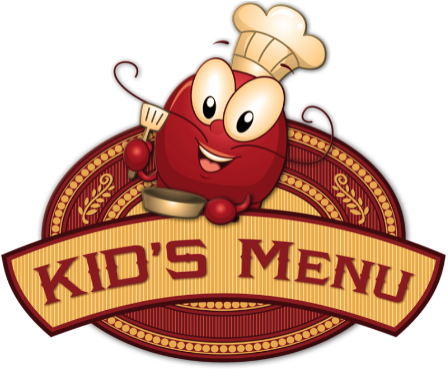 (Under 12 years old only)
Including a kid-sized soft-drink or milk

KID1. Phở Chín			4.99
Noodle soup and brisket meat

KID2. Phở Bò Viên			4.99
Noodle soup and meatball

KID3. Phở Tái Bầm			4.99
Noodle soup and eye of round

KID4. Cơm Thịt Nướng 			4.99
Steamed rice and BBQ pork

KID5. Cơm Gà Nướng			4.99
Steamed rice with grilled chicken

KID6. Cơm Tôm Nướng 			4.99
Golden rice with shrimp skewers
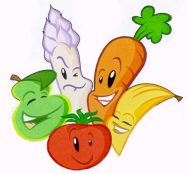 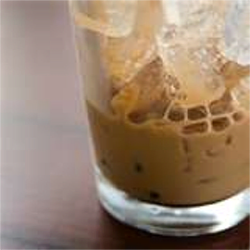 Drink – Giai Khat
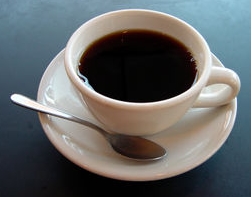 D1. Café Ðen Nóng	2.99
Hot drip pot coffee

D2. Café Ðen Ðá	2.99
Iced drip-pot coffee

D3. Café Sữa Nóng	2.99
Hot drip-pot coffee with condensed milk

D4. Café Sữa Ðá	2.99
Iced drip-pot coffee with condensed milk

D5. Nước Ngọt		1.65
Soft drink (Coke, Diet Coke, Sprite, Dr.PP, 7 Up, Pepsi)

D6. Ðá Chanh		1.99
Fresh lemonade		

D7. Soda Chanh	2.50
Soda lemonade

D8. Trà Ðá Chanh	1.99
Lemon iced tea
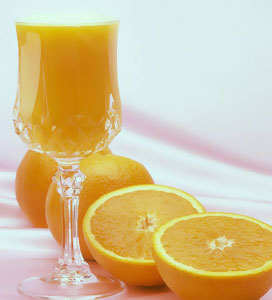 D9. Soda Sữa Hột Gà	3.25
Soda shake with egg yolk and 
condensed milk

D10. Sữa Ðậu Nành	1.99
Soy bean milk

D11. Xí Muội		1.99
Salty plum drink

D12. Nước Cam Tươi	3.25
Fresh orange juice

D13. Nước Dừa		3.50
Coconut juice with ice

D14. Chanh Muối	1.99
Salty lemonade

D15. Trà Ðá		1.25
Iced tea	

D16. Trà Nóng		1.25
Hot tea (pot for 2)
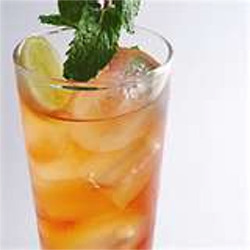 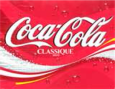 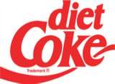 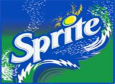 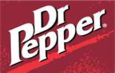 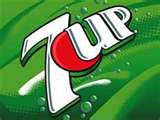 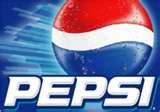 www.PhoEmpire.com